Data Structures & Programming
Complexity Analysis More Examples

Golnar Sheikhshab
Updating a sorted array
void update(int* sorted_array, int & n, int x )
{
        // finding the rightful place of x
        int x_index = right_place(sorted_array, n, x);

        n++;

        // shift everything starting from x_index to the right to open a space for x
        for (int i= n-2; i>= x_index; i--)
                sorted_array[i+1] = sorted_array[i];

        sorted_array[x_index] = x;
}
‹#›
Updating a sorted array (contintue)
int right_place(int* sorted_array, int & n, int x){
        int x_index = n;
        for (int i = 0; i<n; i++){
                if (sorted_array[i] >= x){
                        x_index = i;
                        break;
                }
        }
        return x_index;
}
‹#›
Updating a sorted array (Worst case analysis)
Getting the right place : O(n)  
Incrementing n : O(1)
Shifting right: O(n)
Assignment statement : O(1)

Overall: O(n)
‹#›
Binary Search
bool binarySearch(const E& elem, int start_index, int end_index){
                if (start_index > end_index)
                        return false;
                int middle_index = (start_index + end_index)/2;
                if (this->listArray_[middle_index]>elem)
                        return binarySearch(elem, start_index, middle_index-1);
                else if (this->listArray_[middle_index]<elem)
                        return binarySearch(elem, middle_index+1, end_index);
                else if( this->listArray_[middle_index]==elem)
                        return true;
		  else 
			  return false;
        }
‹#›
Binary Search (Worst case analysis)
f(n) is cost function 
f(n) = f(n/2)+ c1       n>1
f(1) = c2			   

pattern:
f(1) = c2
f(2) = c2 + c1
f(4) = c2+ 2*c1
f(8) = c2 + 3* c1
f(n) is O(log n)
‹#›
Tic-Tac-Toe (check for winner)
bool isWin(int mark) {                        // is mark the winner?
    int win = 3*mark;                           // +3 for X and -3 for O
    return ((board[0][0] + board[0][1] + board[0][2] == win)        // row 0
         || (board[1][0] + board[1][1] + board[1][2] == win)        // row 1
         || (board[2][0] + board[2][1] + board[2][2] == win)        // row 2
         || (board[0][0] + board[1][0] + board[2][0] == win)        // column 0
         || (board[0][1] + board[1][1] + board[2][1] == win)        // column 1
         || (board[0][2] + board[1][2] + board[2][2] == win)        // column 2
         || (board[0][0] + board[1][1] + board[2][2] == win)        // diagonal
         || (board[2][0] + board[1][1] + board[0][2] == win));      // diagonal
  }
IsWin is O(1) : only constant number of statements
‹#›
Tic-Tac-Toe (print the board)
void printBoard() {                           // print the board
    for (int i = 0; i < 3; i++) {
      for (int j = 0; j < 3; j++) {
        switch (board[i][j]) {
        case X:         cout << "X"; break;
        case O:         cout << "O"; break;
        case EMPTY:     cout << " "; break;
        }
        if (j < 2) cout << "|";                 // column boundary
      }
      if (i < 2) cout << "\n-+-+-\n";           // row boundary
    }
  }
PrintBoard is O(1) : 3*3 = 9 which is a constant
‹#›
Factorial
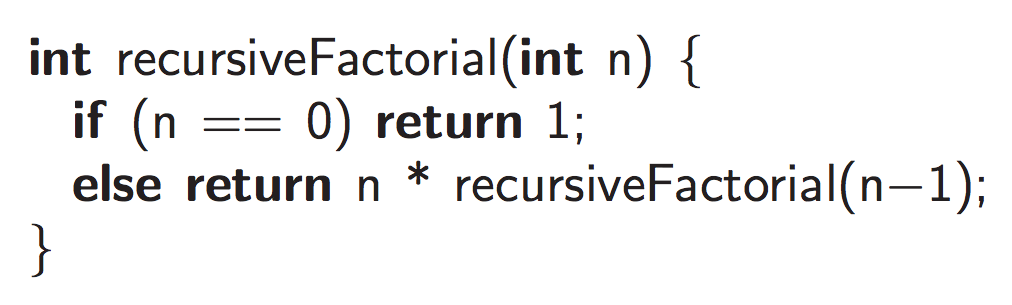 f(n) = c1 + f(n-1)       if n>1
f(1) = c2

f(n) = c2 + (n-1)*c1  
recursiveFactorial is O(n)
‹#›
Linear Sum
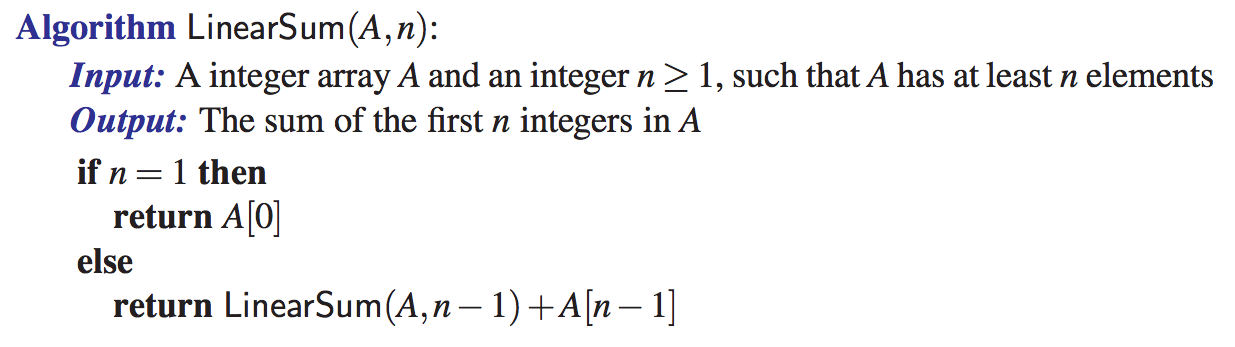 f(n) = c1 + f(n-1)       if n>1
f(1) = c2

f(n) = c2 + (n-1)*c1  
recursiveFactorial is O(n)
‹#›
Binary Sum
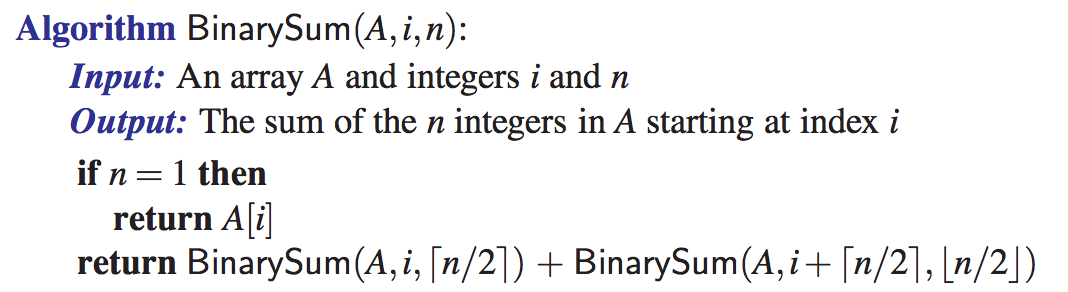 ‹#›
Binary Sum Analysis
f(2^k) = c1 +  2* f(2^(k-1))
f(1) = c2
f(0) = c2
f(2) = c1 + 2*c2
f(4) = c1 + 2*c1 + 4*c2 = 3*c1+4*c2
f(8) = c1 + 6*c1 + 8* c2
f(n) = (n-1)* c1 + n* c2      prove by induction
Binary Sum is O(n)
‹#›
Reverse Array
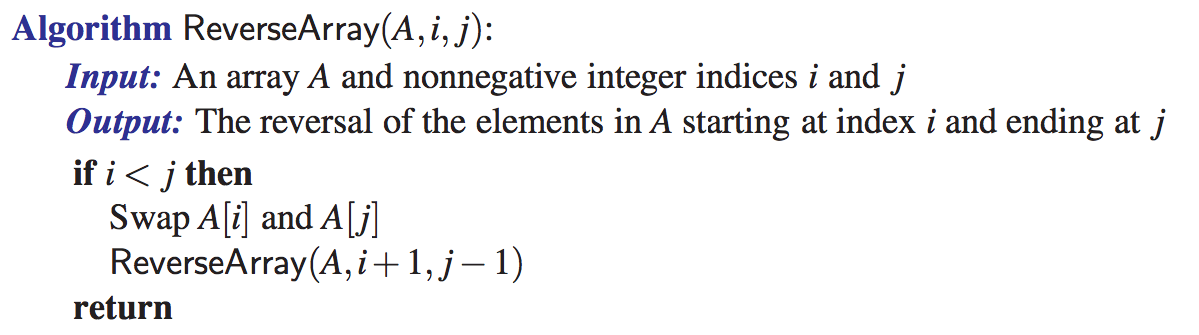 f(n) = c2 + (n/2)*c1      
ReverseArray is O(n)
f(n) = c1 + f(n-2)       if n>1
f(1) = c2
f(0) = c2
f(2) = c2 + c1       
f(3) = c2 + c1
f(4) = c2 + 2*c1
f(5) = c2 + 2*c1
f(6) = c2 + 3*c1
f(7) = c2 + 3*c1
‹#›
Getting all subsets of {1...n}
vector<set<int>> getSubsetsOfOneToN(int n){
        vector<set<int>> v;    set<int> s;
        if (n<=0){
                v.push_back(s);
                return v;
        }
        else{
                v = getSubsetsOfOneToN(n-1); // all subsets without n
                int freezed_size = v.size();
                for (int i=0; i<freezed_size; i++){
                        s = v[i];    s.insert(n);    v.push_back(s); }
                return v;
        }
}
‹#›
Getting all subsets of {1...n}  Analysis
f(n) = f(n-1) + c1* freezed_size + c2
freezed_size itself is 2^(n-1) because it is the number of subsets in {1...n-1}

f(n) = f(n-1) + c1*2^(n-1) + c2        if n > 1
f(1) = c3

f(2) = c3 + c2 + c1*2
f(3) = c3 + 2* c2 + c1* (2+4) = c3 + 2*c2 + c1* 6
f(4) = c3 + 3* c2 + c1* (6 + 8) = c3 + 3*c2 + c1 * 14
f(5) = c3 + 4* c2 + c1* (16 + 14) = c3 + 4*c2 + c1*30
f(n) = c3 + n* c2 + c1* (2^n - 2)    prove by induction
f(n) is O(2^n)
‹#›
What about n queens problem?
bool solutionExists(int i){ // there is a solution that is consistent with the board so far
        if (i >=n ) // base case
                return true; // the board is a complete solution.
        for (int j=0; j<n; j++){
                if (valid(i,j)){
                        board[i]=j;
                        print_until(i);
                        if (solutionExists(i+1))
                                return true;
                }
        }
        return false;
}
‹#›
How about Fibonacci?
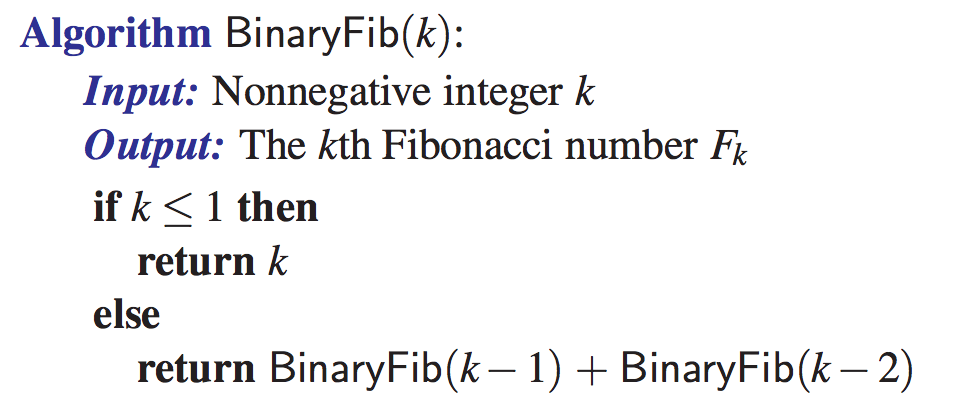 ‹#›